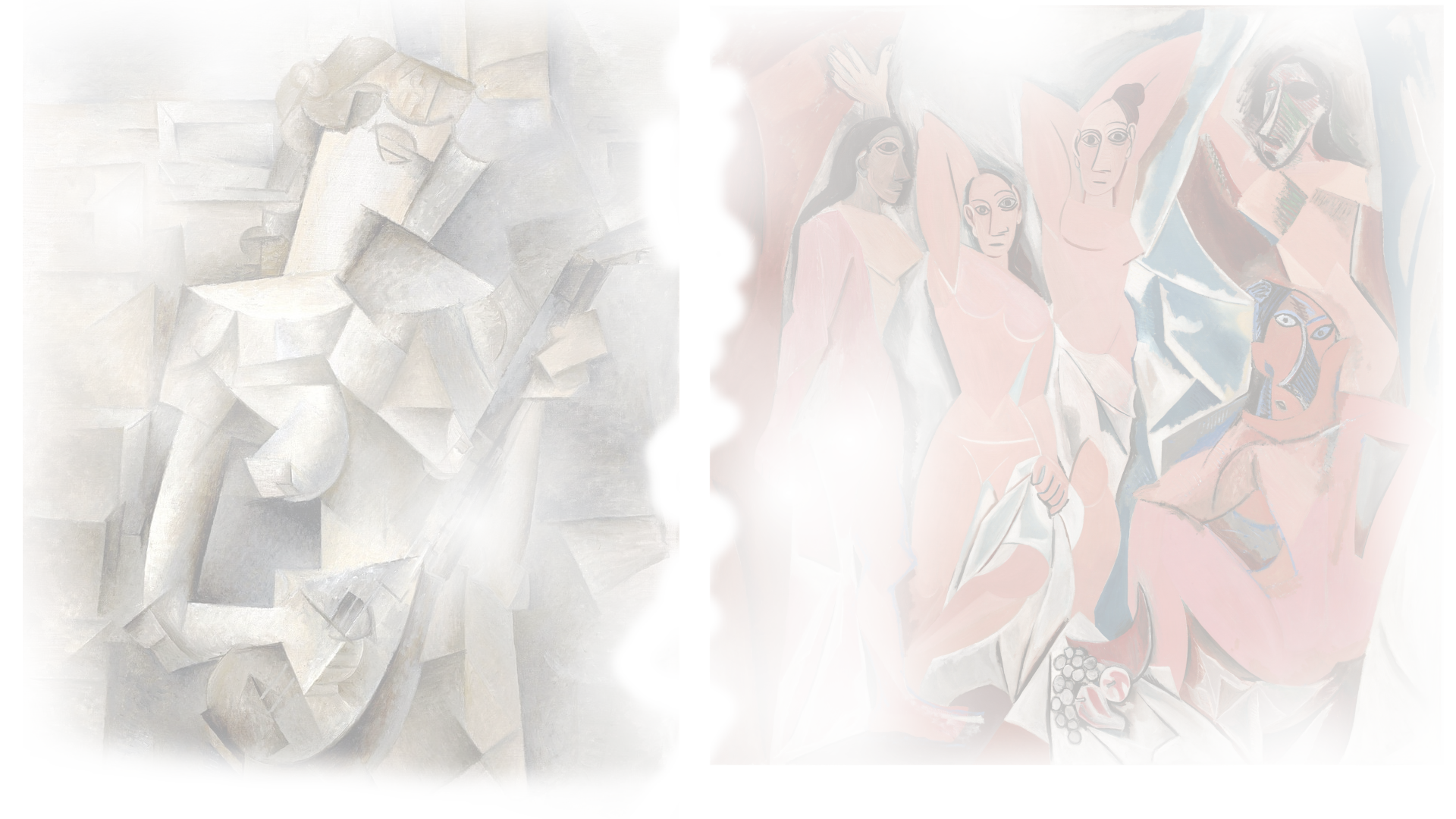 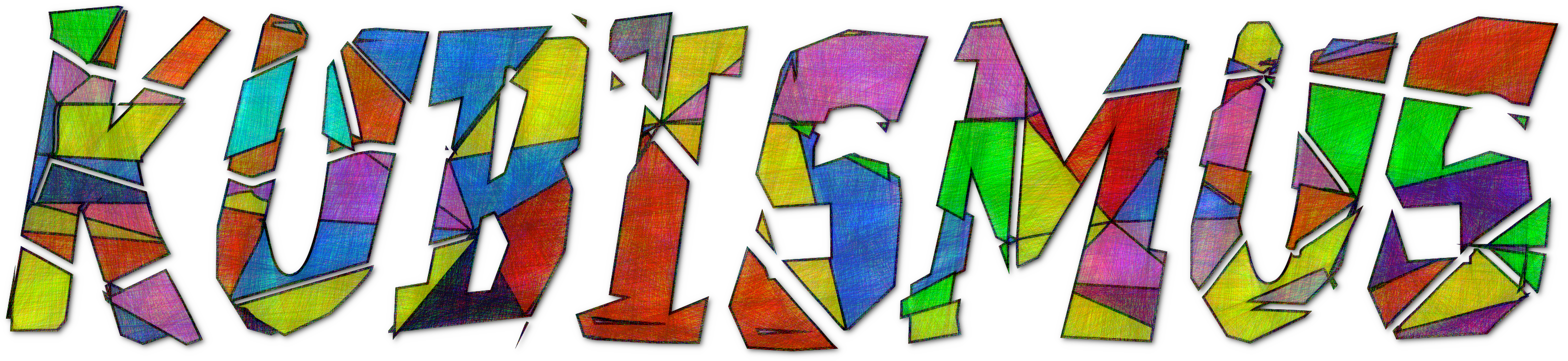 Šárka Daňhelová, Lukáš Pomazal
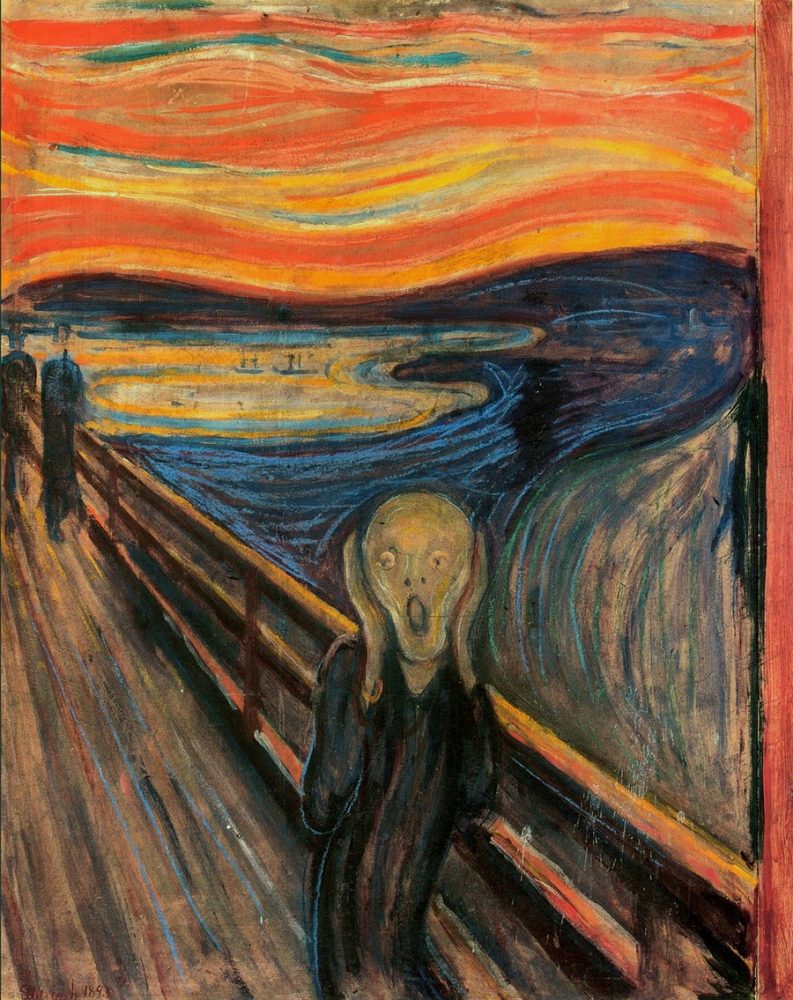 Opakování – expresionismus
Jaké umělcovy stavy se snaží expresionismus zachytit?
 psychické
 Kde se především rozvíjel?
 v Německu
 Kdo je nejznámějším představitelem expresionismu?
 Edvard Munch
 Hlavními motivy jsou?
 Smrt, strach, válka, melancholie, …
Kubismus
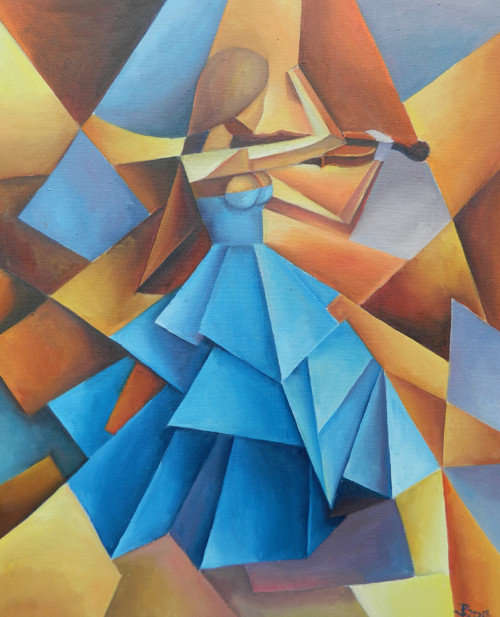 Název od latinského cubus = krychle
 Vznikl ve Francii v roce 1907
 Hlavními představiteli Pablo Picasso a Georges Braqua
 Projevil se především v malířství, sochařství a architektuře
 Znaky:
Rozklad věcí na části (geometrické tvary)
Deformace (rozpadající se postavy)
Zobrazení z různých úhlů pohledu
Minimum barev (pouze několik odstínů)
Minimum detailů
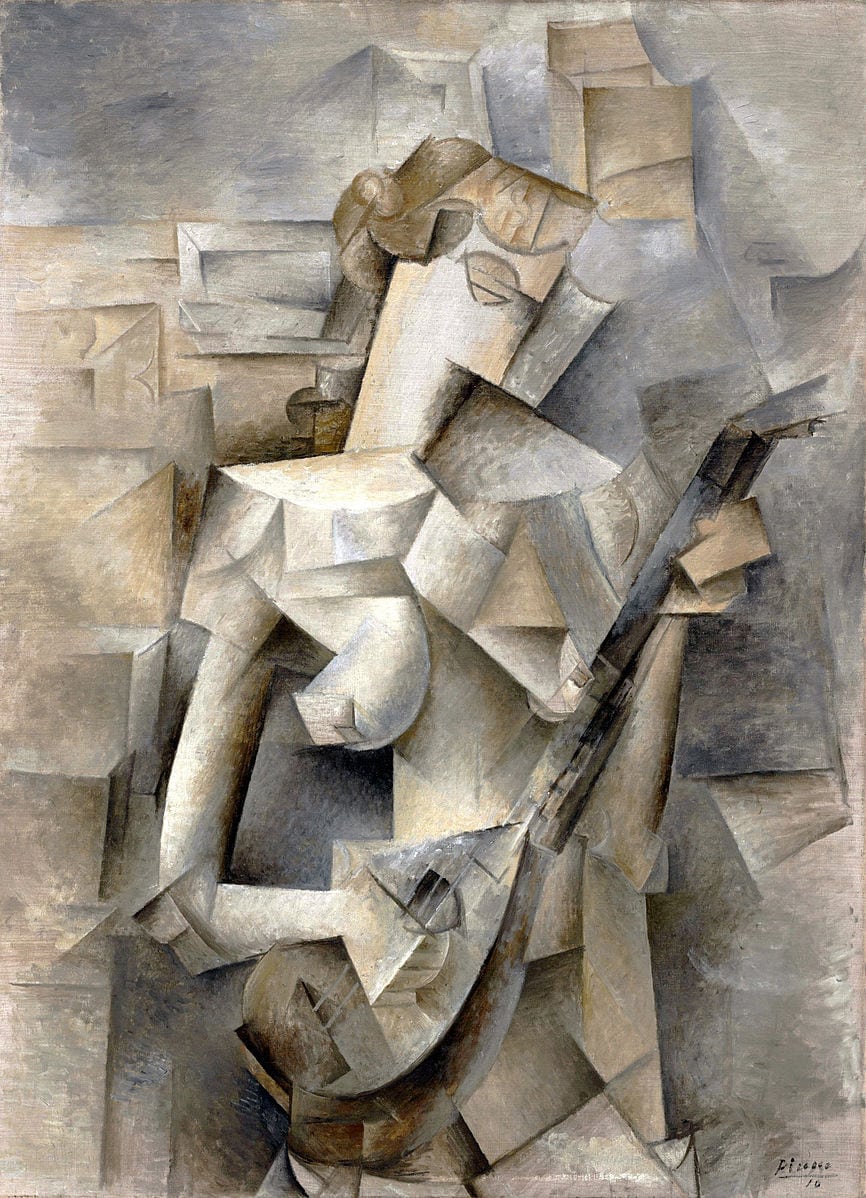 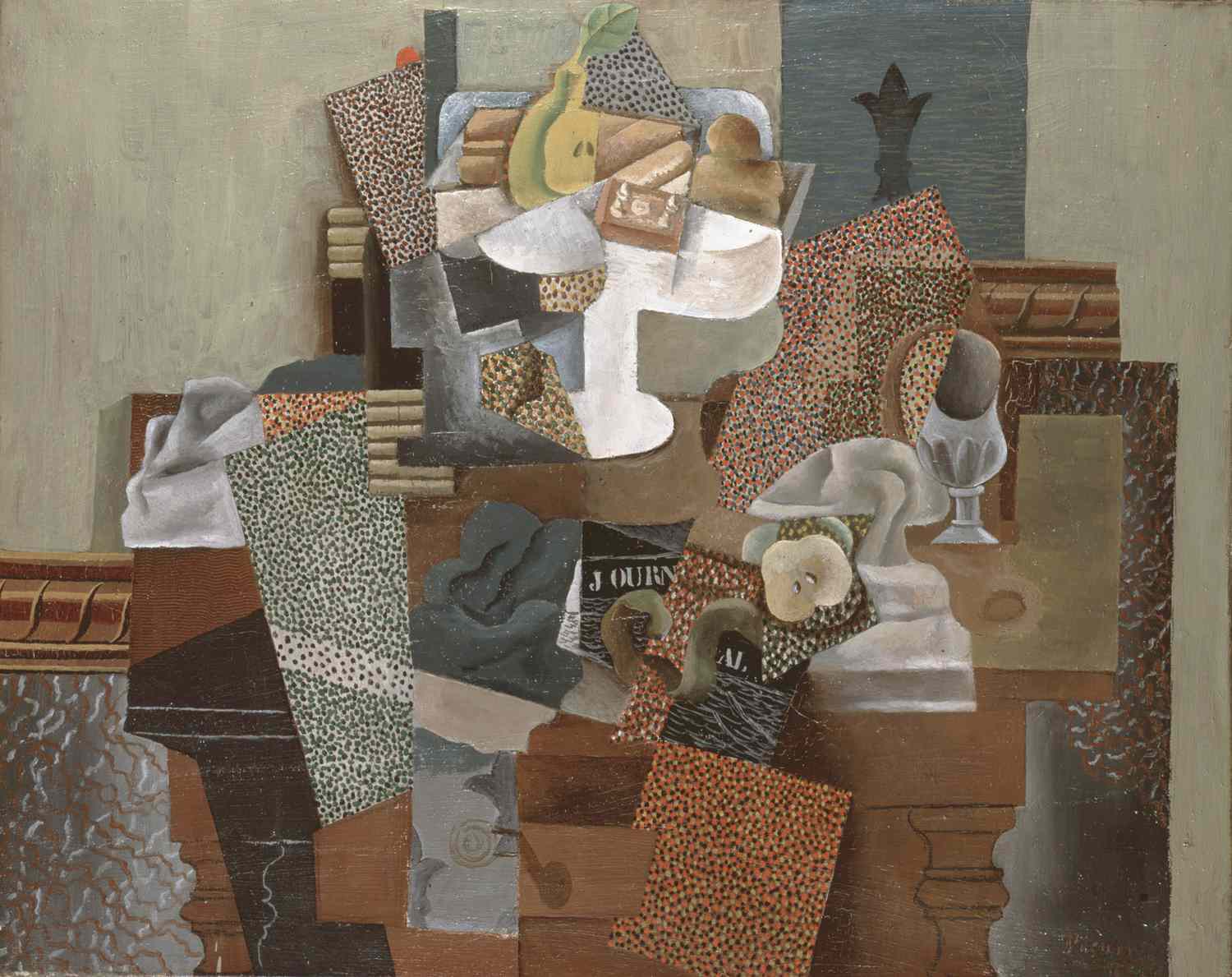 Syntetický kubismus
Analytický kubismus
Pablo Picasso (1881–1973)
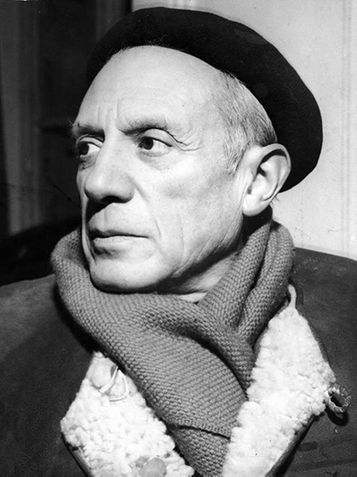 Pablo Diego José Francisco de Paula Juan Nepomuceno María de los Remedios Cipriano
de la Santísima Trinidad Martyr Patricio Clito Ruíz y Picasso
 Španělský malíř a sochař 
 Zakladatel kubismu  
 Jeho otec malířem
 Odmala velice nadaný
 Za svůj život namaloval téměř 14 000 obrazů
 Umírá ve Francii v roce 1973 v nedožitých 92 letech
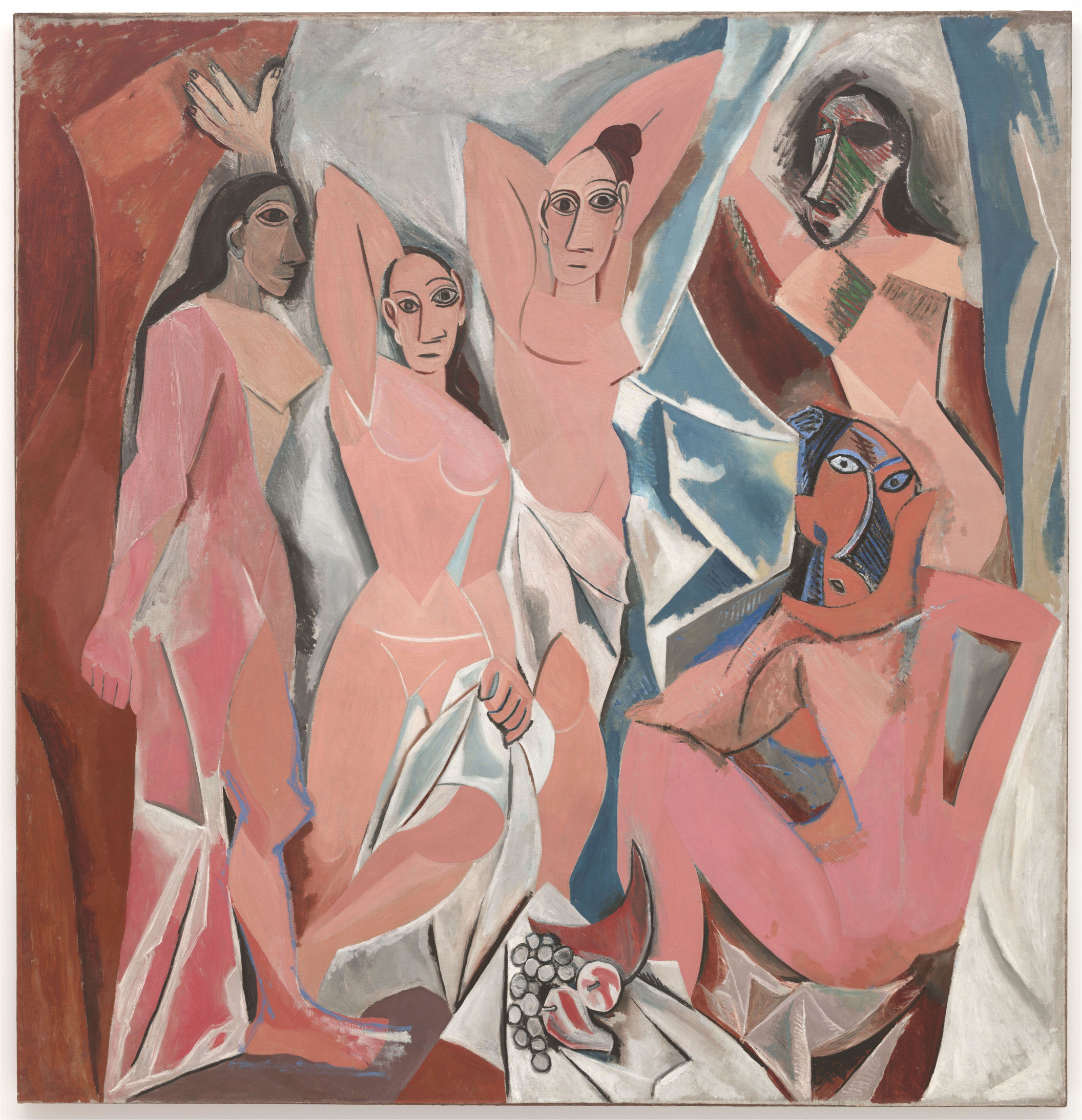 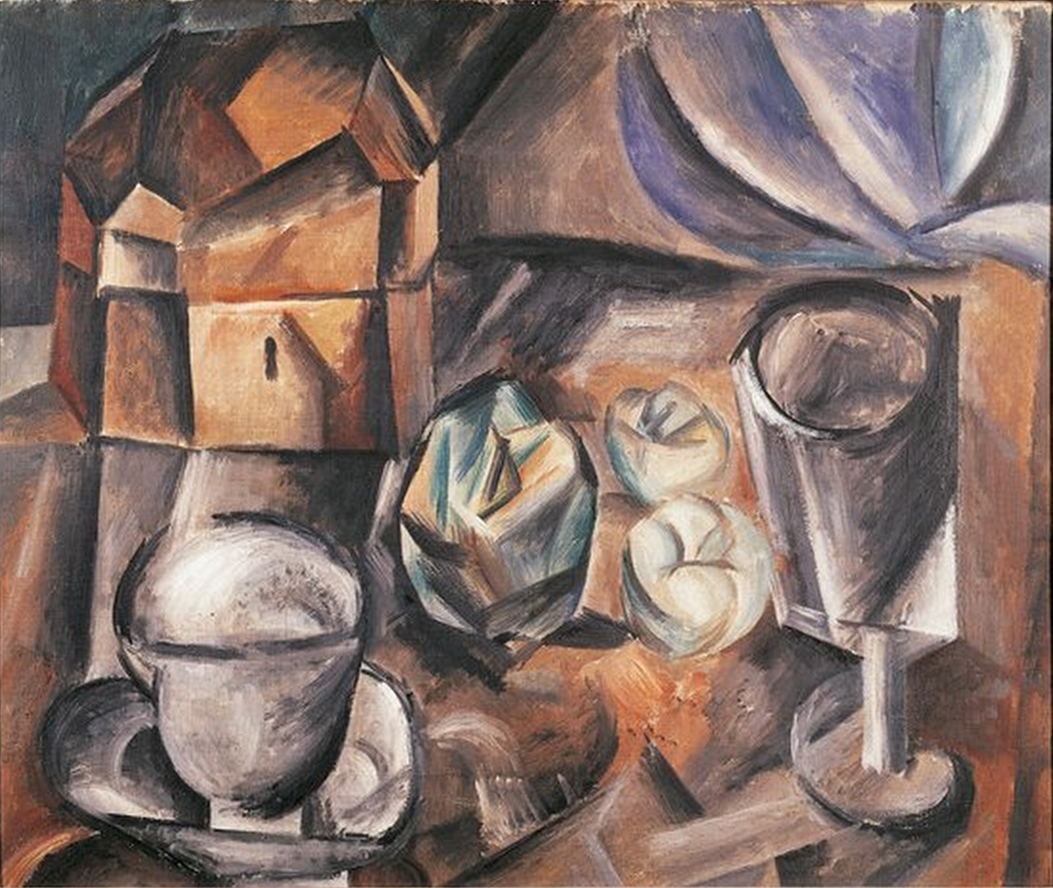 Hlava ženy (1909)
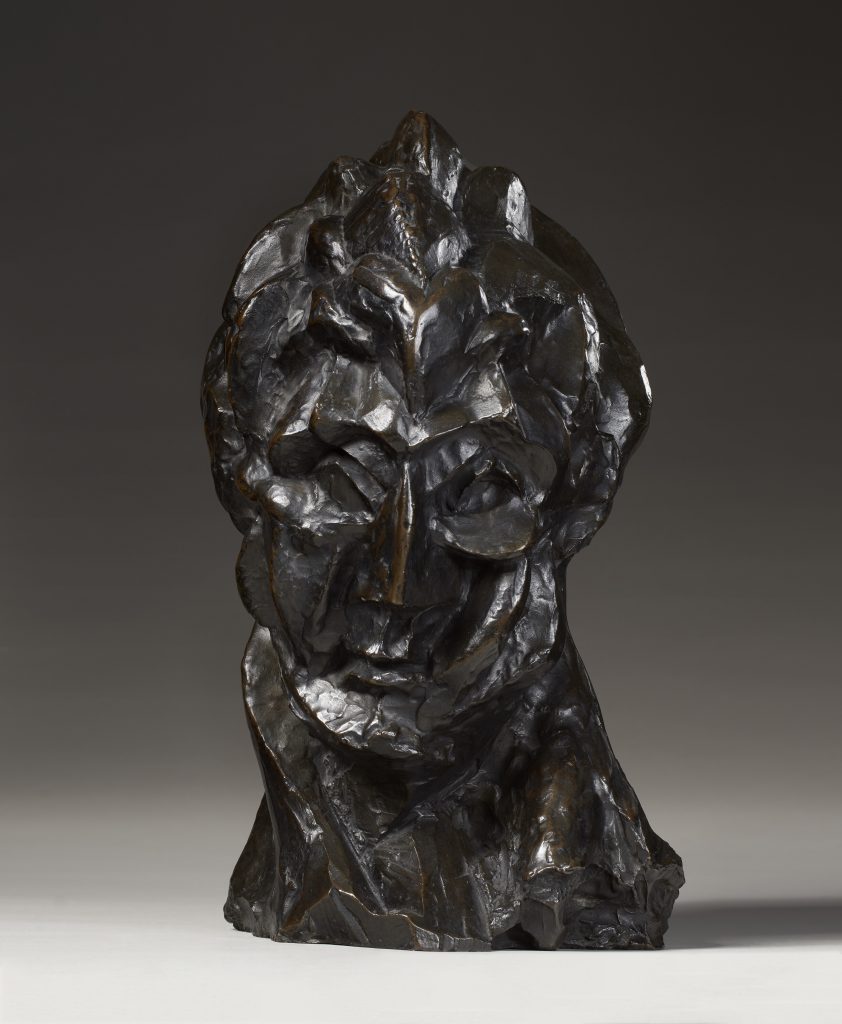 Skříňka, šálek, jablko a sklenice (1909)
Avignonské slečny (1907)
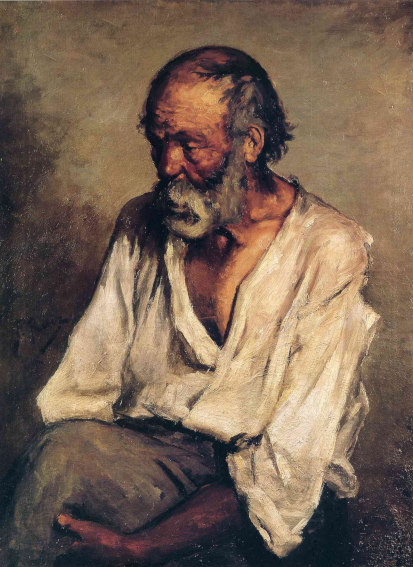 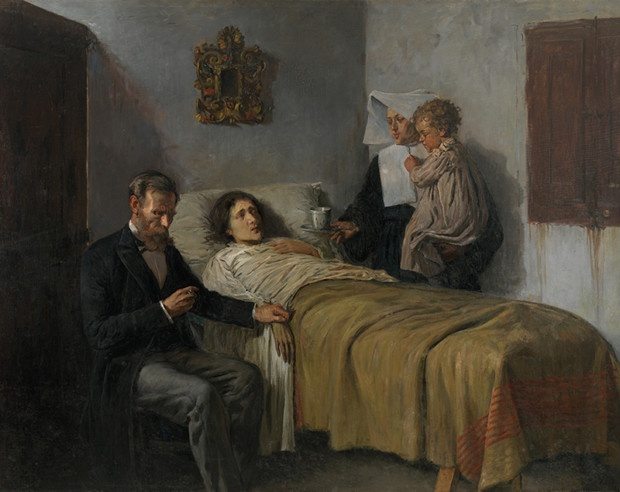 Starý rybář (1895)
Věda a milosrdenství (1897)
Ukázka Picassovy tvorby před kubistickou epochou
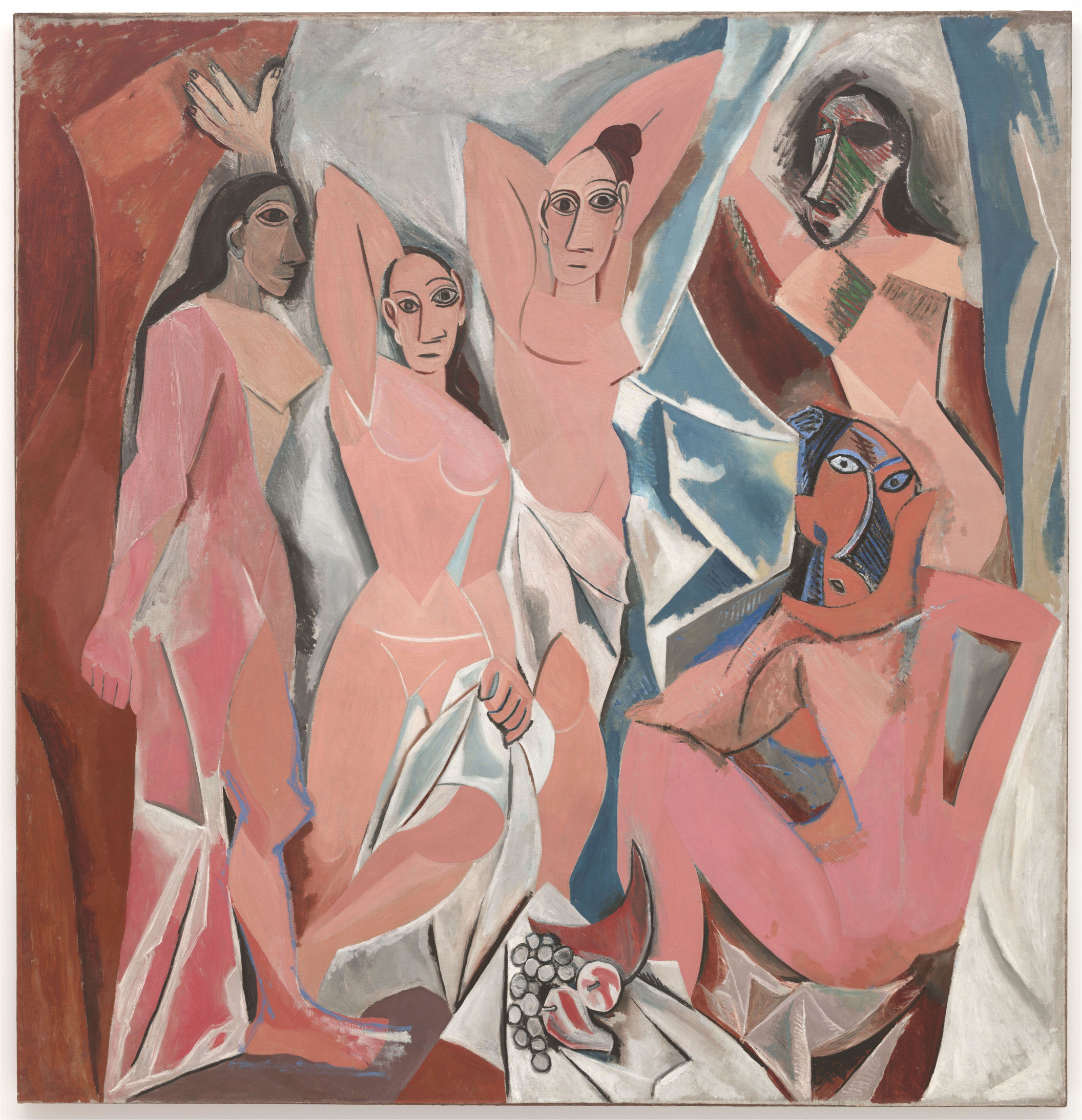 Avignonské slečny (1907)
„První opravdová malba dvacátého století“

Zásadní dílo pro počátek kubismu
Co je na něm zajímavého?
Provokativní, pobuřující
Hlavy inspirovány iberskými a africkými maskami (skulpturami)
Geometrické tvary
Zdeformovaná těla
Nahé, ošklivé ženy
Omezená barevnost…
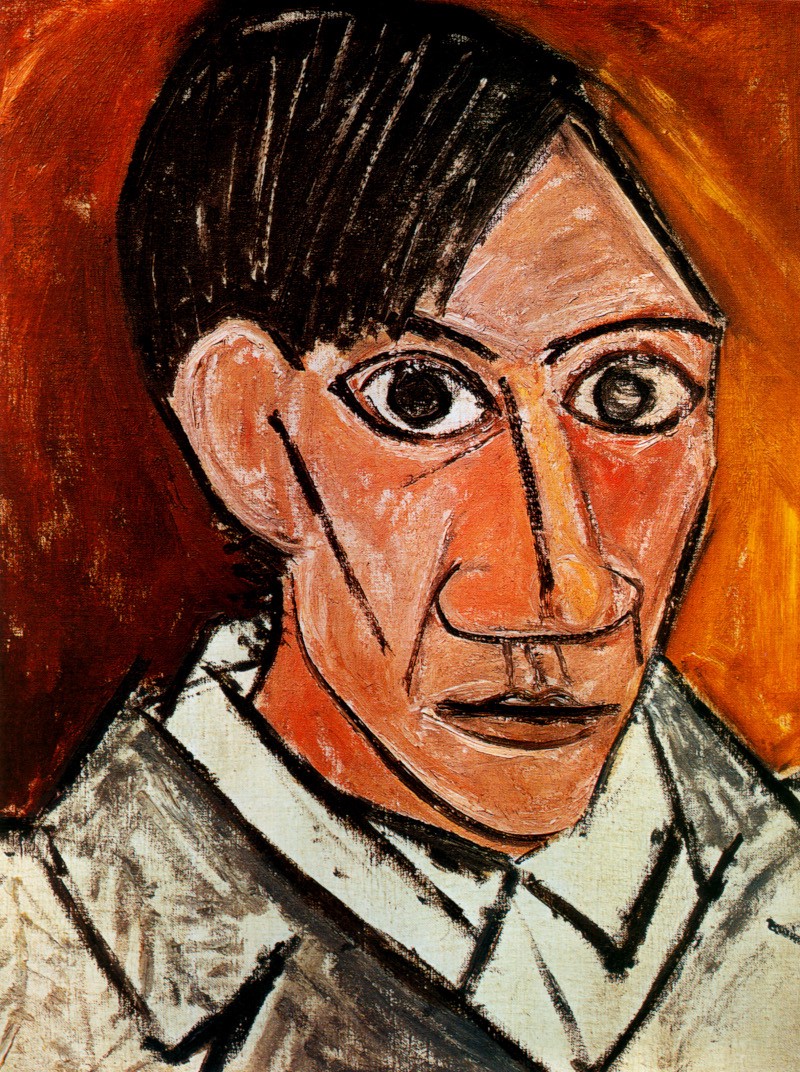 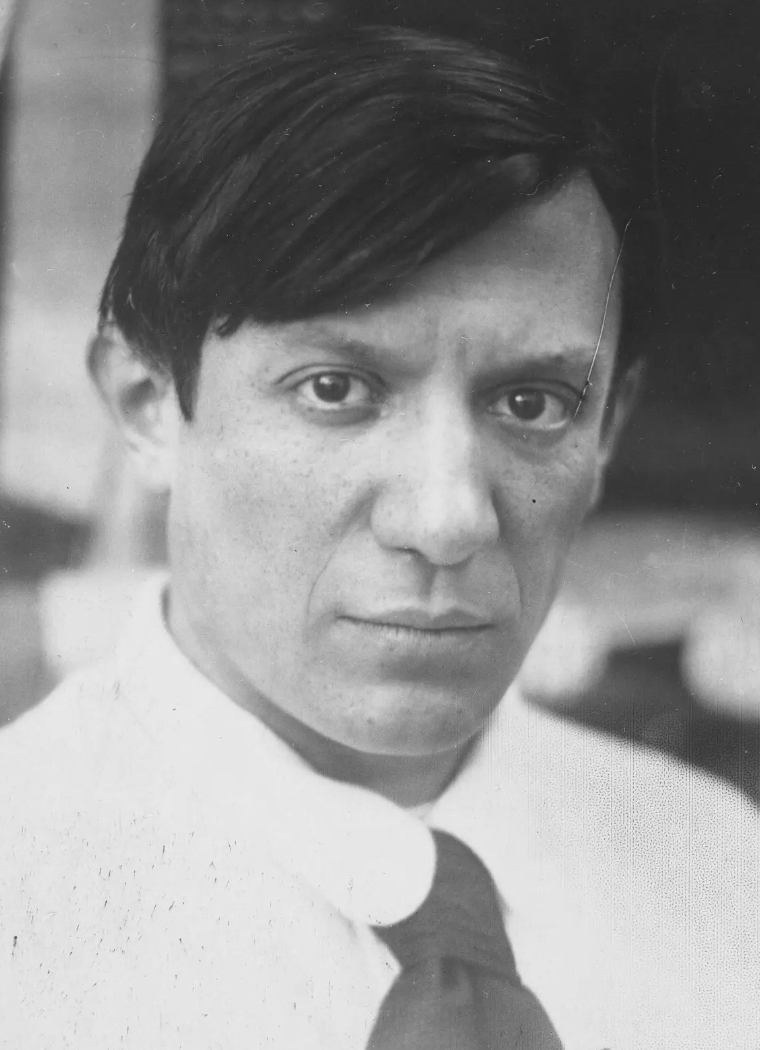 Picasso vs. Autoportrét
Shrnutí Picassa a kubismu
Kubismus v českém prostředí
Čeští umělci často navštěvují Paříž
 Zvyšuje se povědomí o Picassovi a Braqueovi → nákupy uměleckých děl
Převážně Vincenc Kramář (sběratel umění, teoretik kubismu)
 Únor 1911 – Spolek Mánes
Spor mladí vs. staří umělci
Mladí umělci odcházejí
Zakládají kubistickou uměleckou Skupinu výtvarných umělců
Patří sem např. Emil Filla, Bohumil Kubišta, Josef Gočár, Josef Čapek a další…
Představitelé
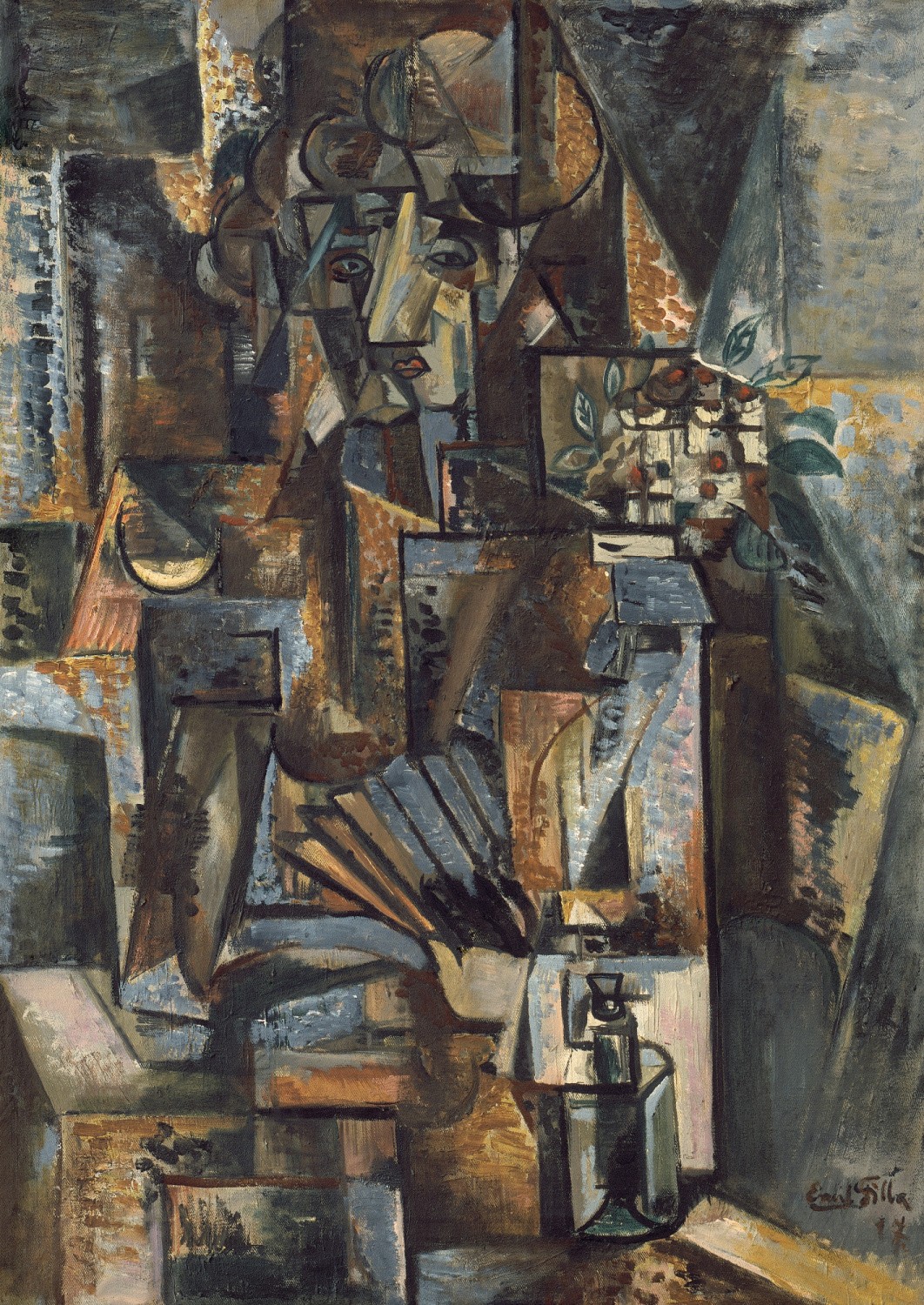 Bohumil Kubišta – Zátiší s lebkou (1912)
Emil Filla – malíř; nejvýznamnější zástupce českého kubismu

 Bohumil Kubišta – malíř, grafik a výtvarný kritik
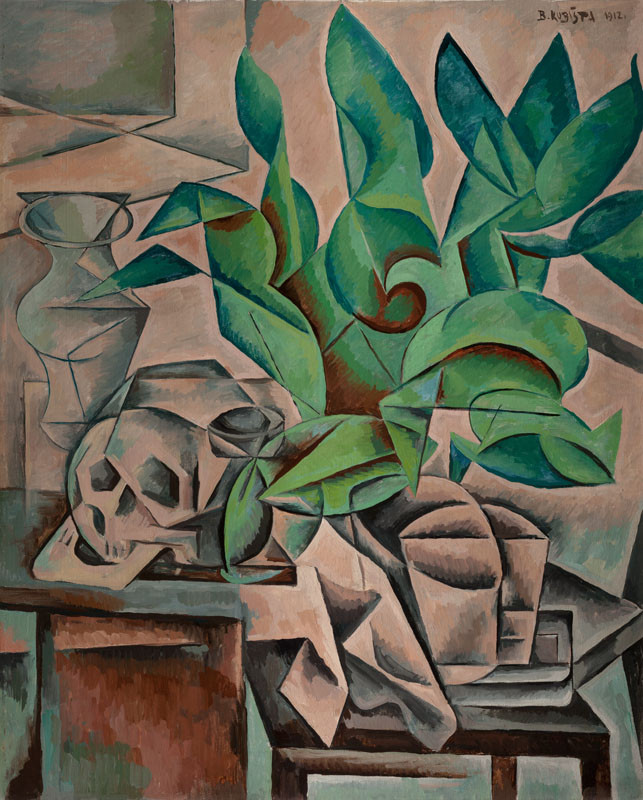 Emil Filla – Žena s vějířem (1917)
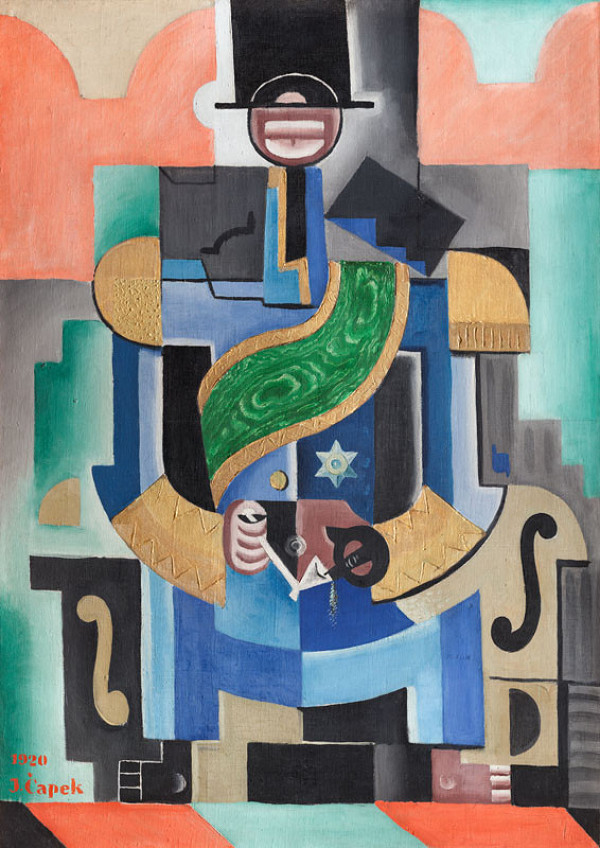 Představitelé
Josef Čapek – Černošský král (1920)
Josef Gočár – architekt a designér; jeden ze zakladatelů Pražské umělecké dílny

 Josef Čapek – malíř, ilustrátor a spisovatel; bratr spisovatele Karla Čapka
 Vymyslel slovo „robot“
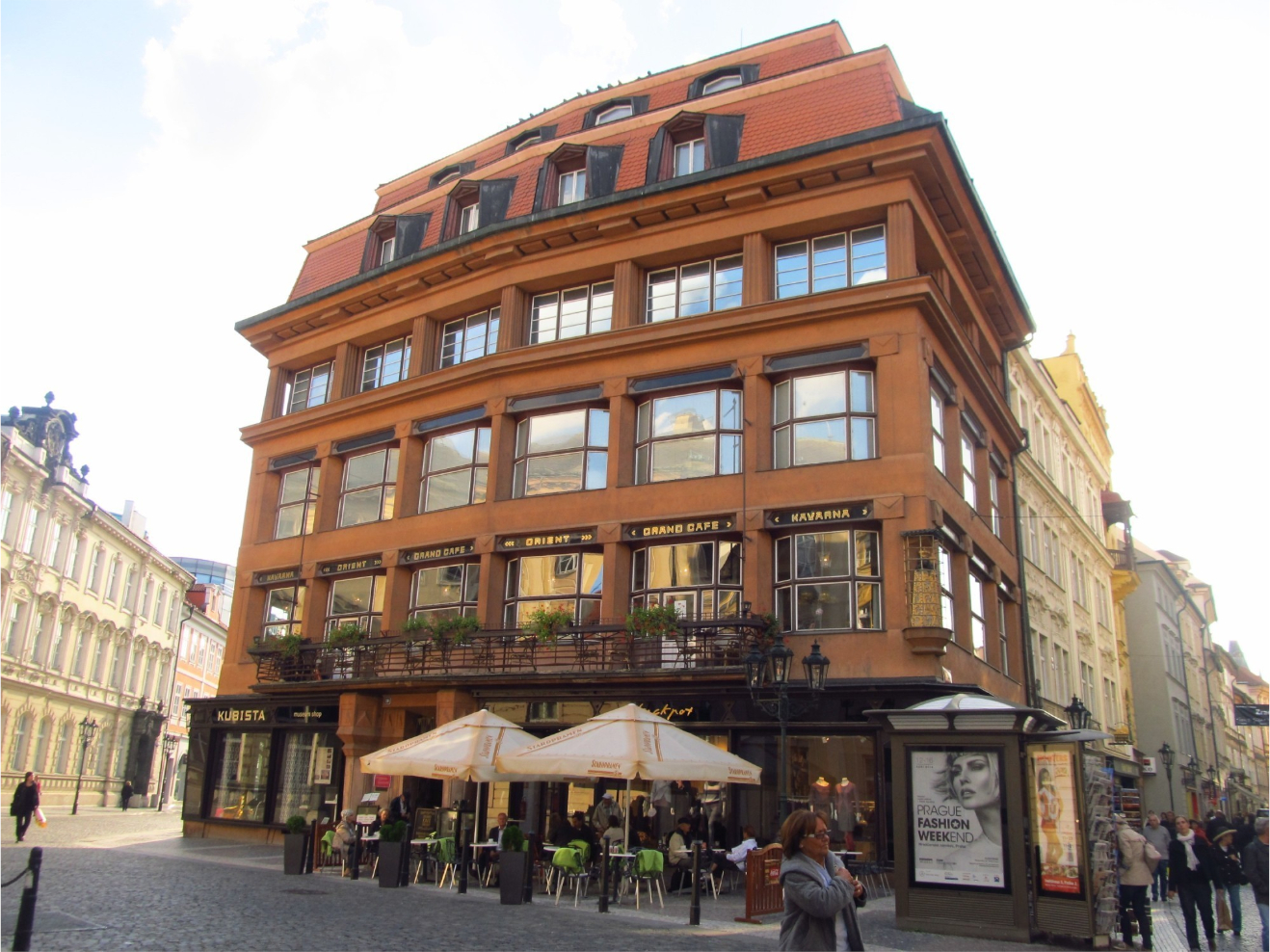 Josef Gočár – dům U Černé Matky boží (1911–12)
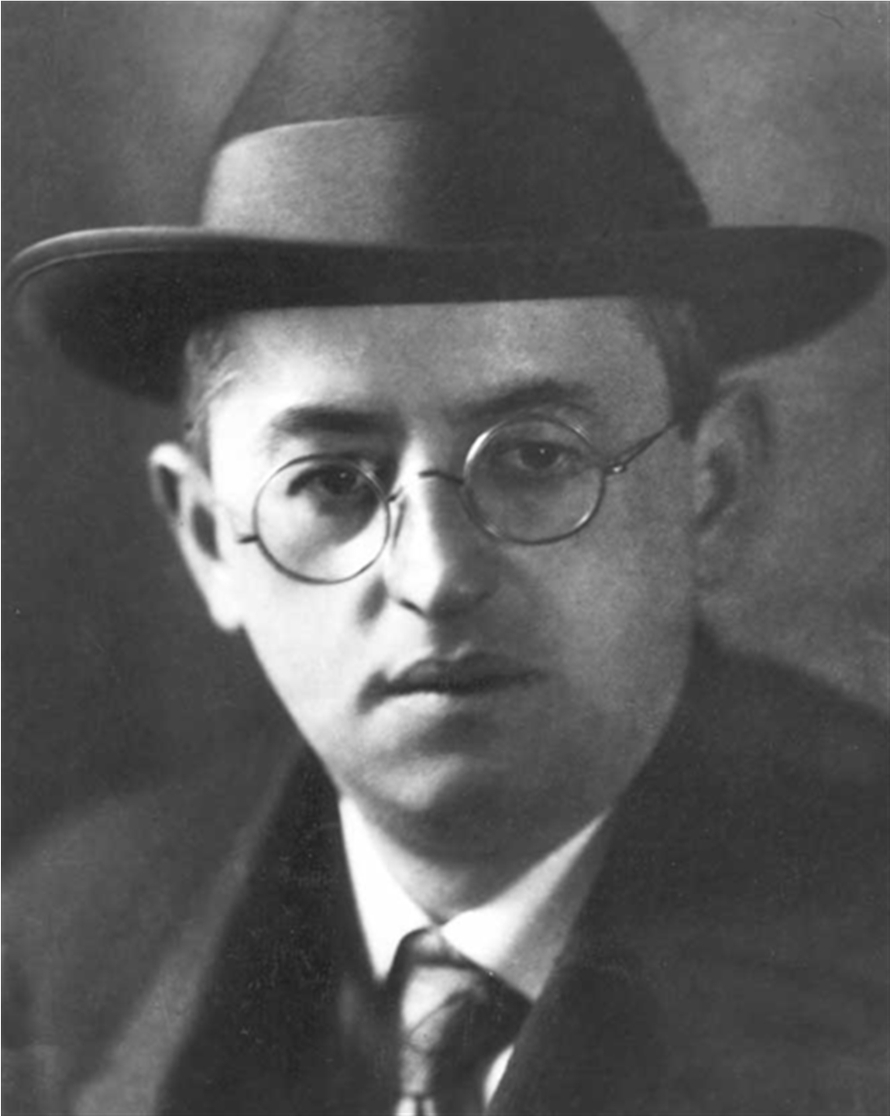 Kubismus v české literatuře
Kubismus se v literatuře až na výjimky (G. Apollinaire, M. Jacob, G. Steinová) neprosadil
 Vedou se spory, zda vůbec kubistická literatura existuje

 Největší představitel Josef Čapek (1887–1945)
 „Kubistická díla“: 
 Zářivé hlubiny (1916) – spolu s bratrem Karlem Čapkem
 Jeho dílo Tři prózy
 Procházka, Událost a Vodní krajina
1. Aktivita k zopakování informací
2. Výtvarná činnost